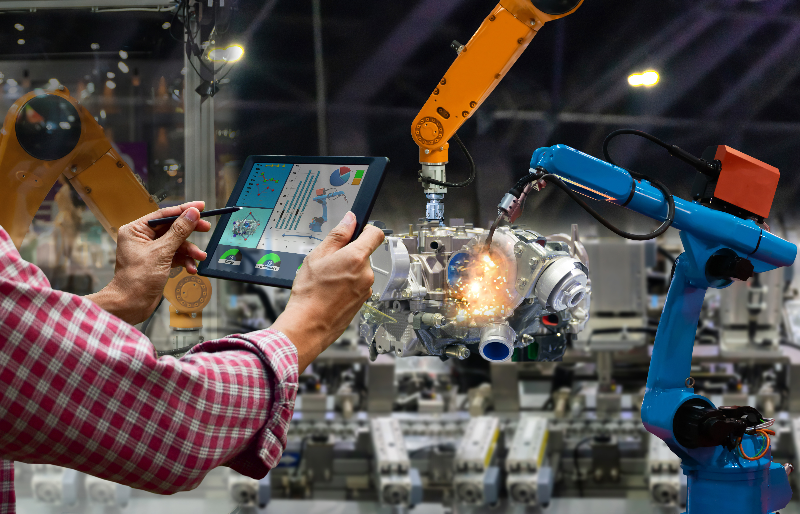 Mechanical Technologies ??
1
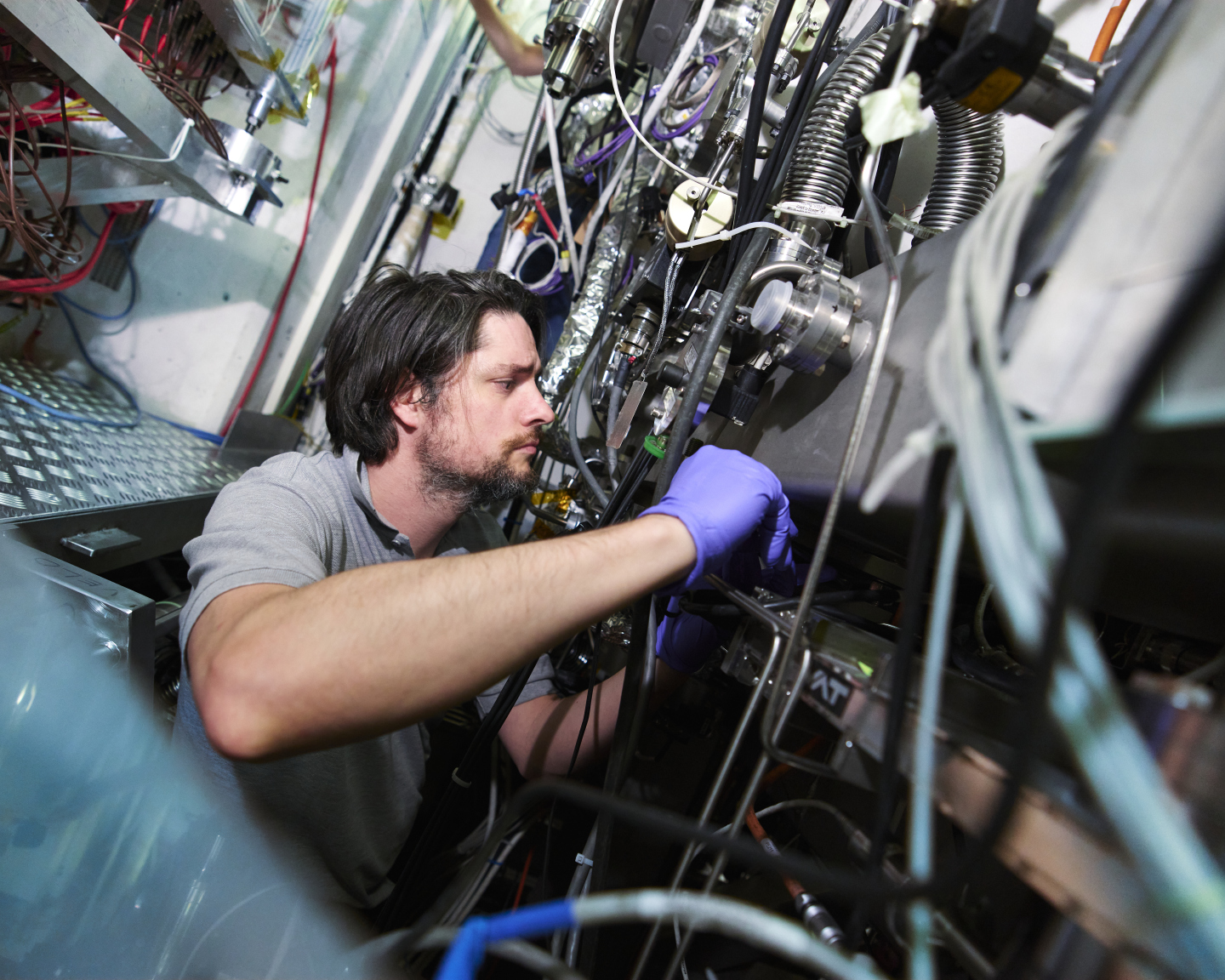 Started at Nikhef 8 years, worked on LHCb as an Engineer, stayed at CERN for 2 years
Who am I
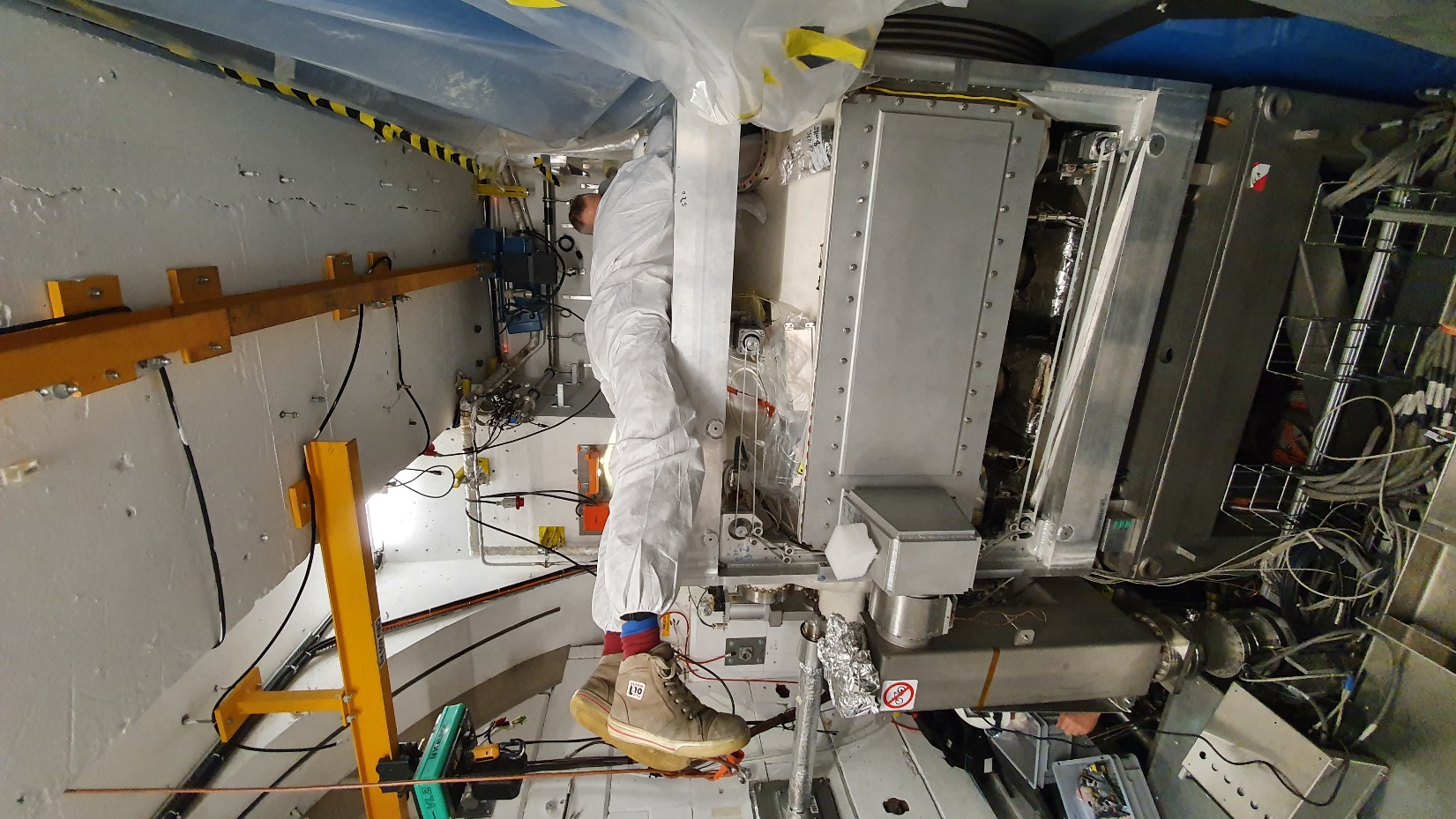 8 years ago started at nikhef
2
A team player from the start
3
I am a proud father
4
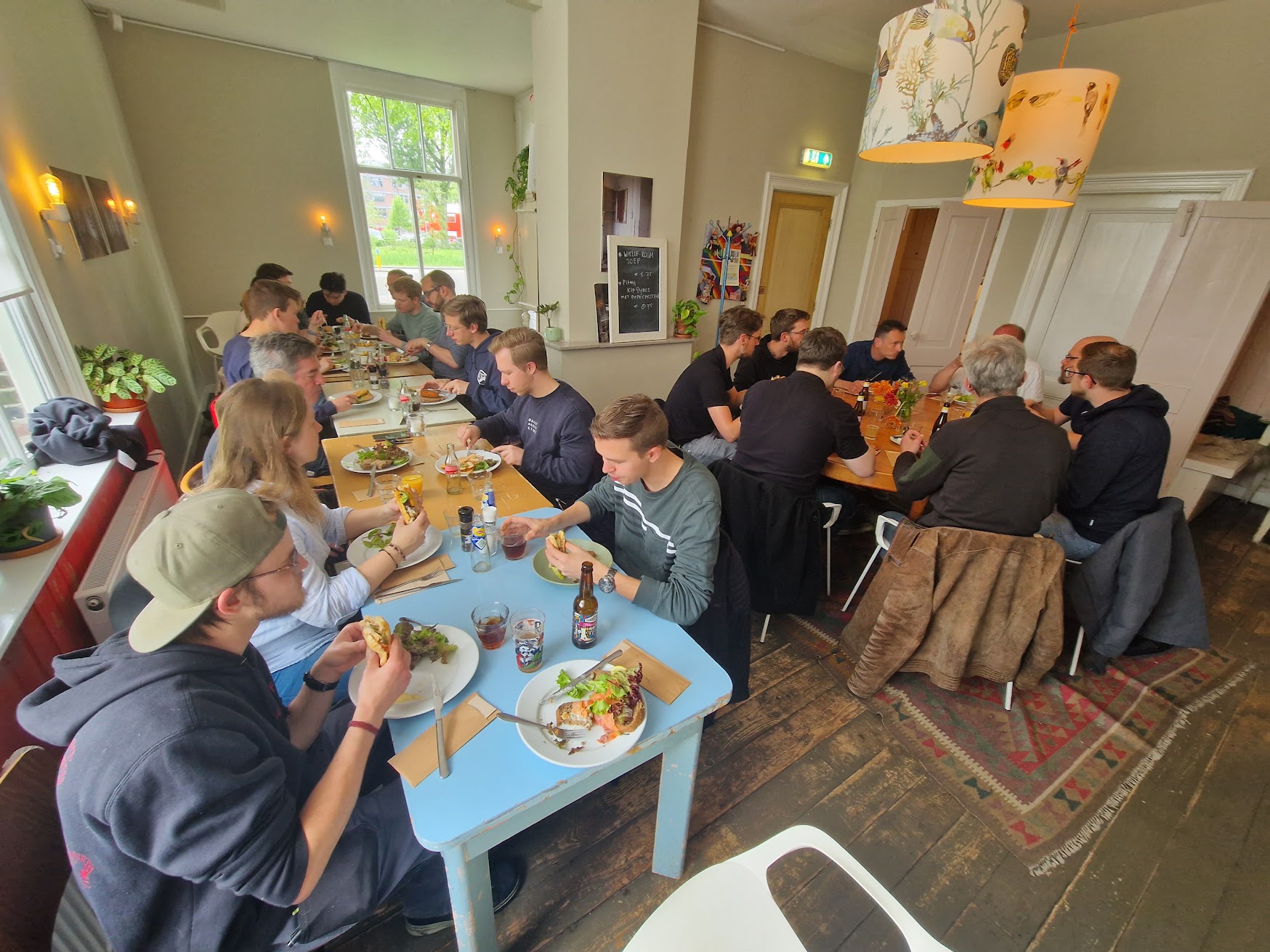 Proud manager of this bunch
5
But who are we?
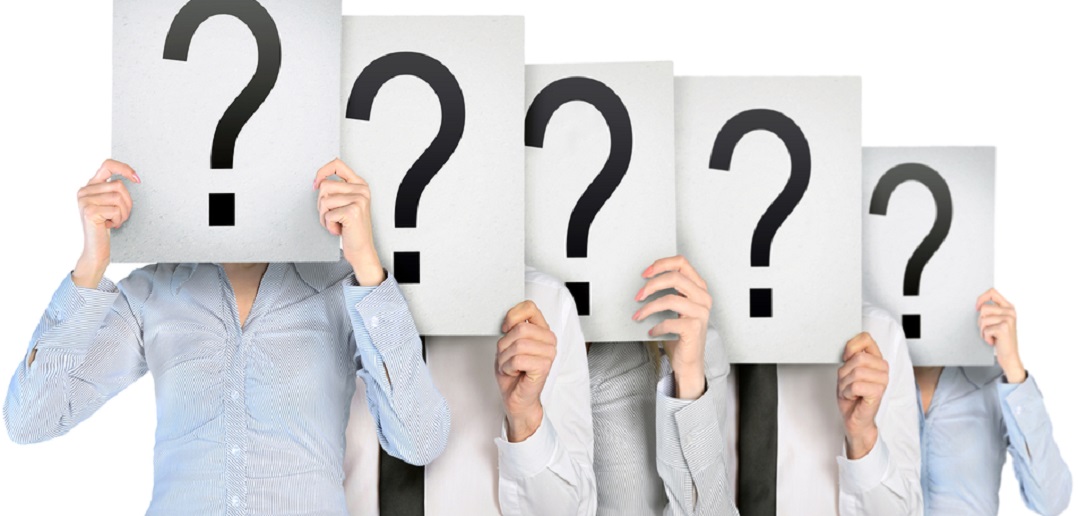 6
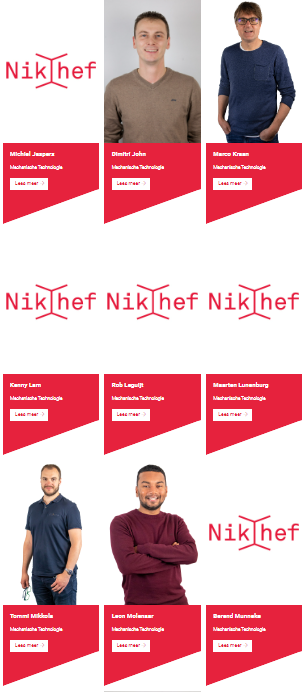 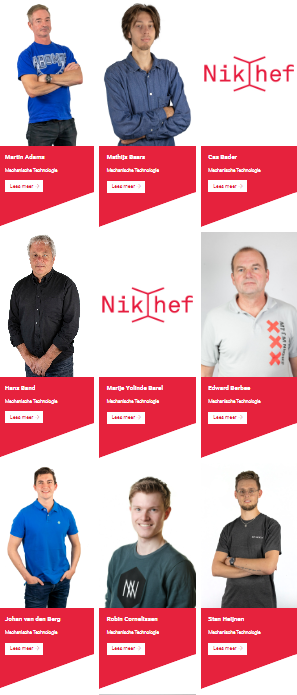 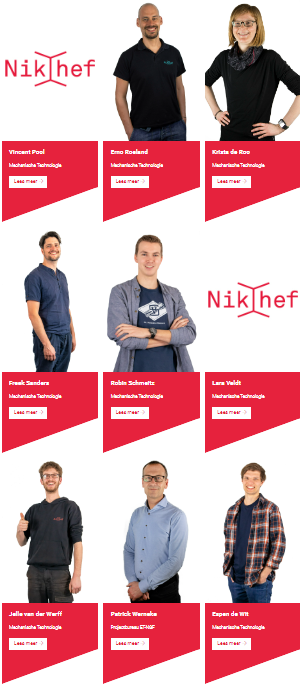 Very active:
NOR
PV
BHV
7
Average age of 43,4 years
Average age in the Netherlands is 42,4 years
8
But what do we do?
9
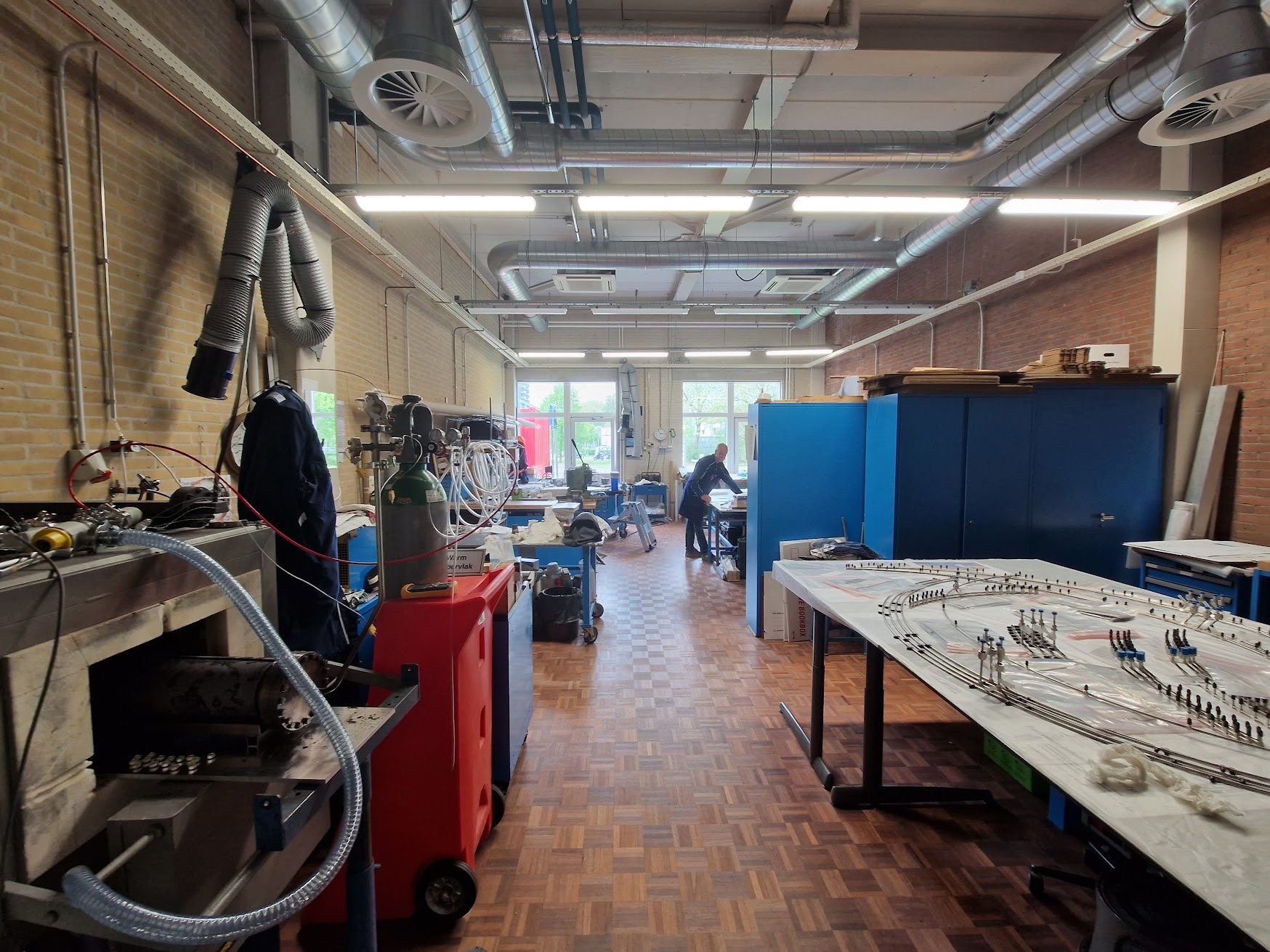 10
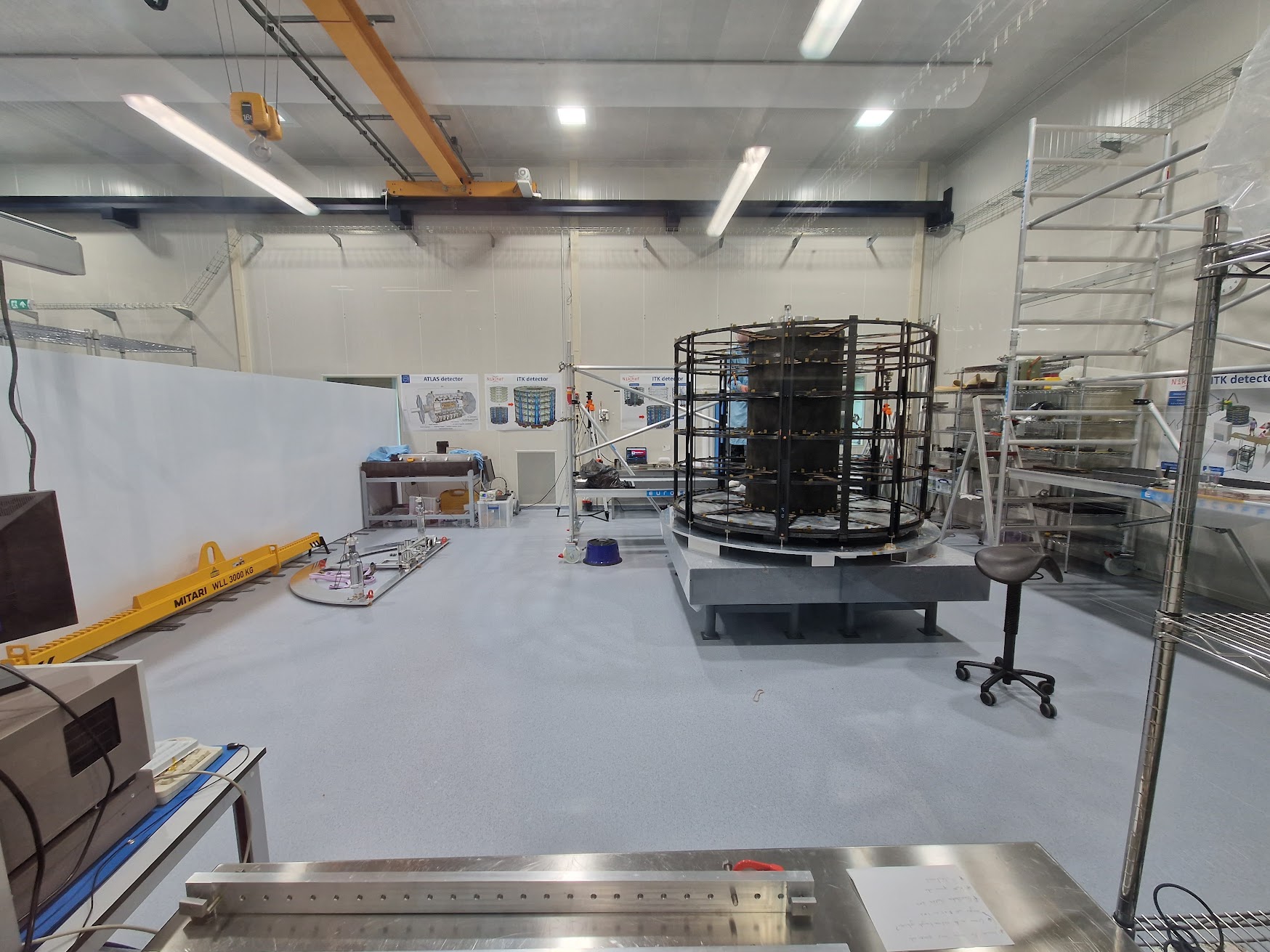 11
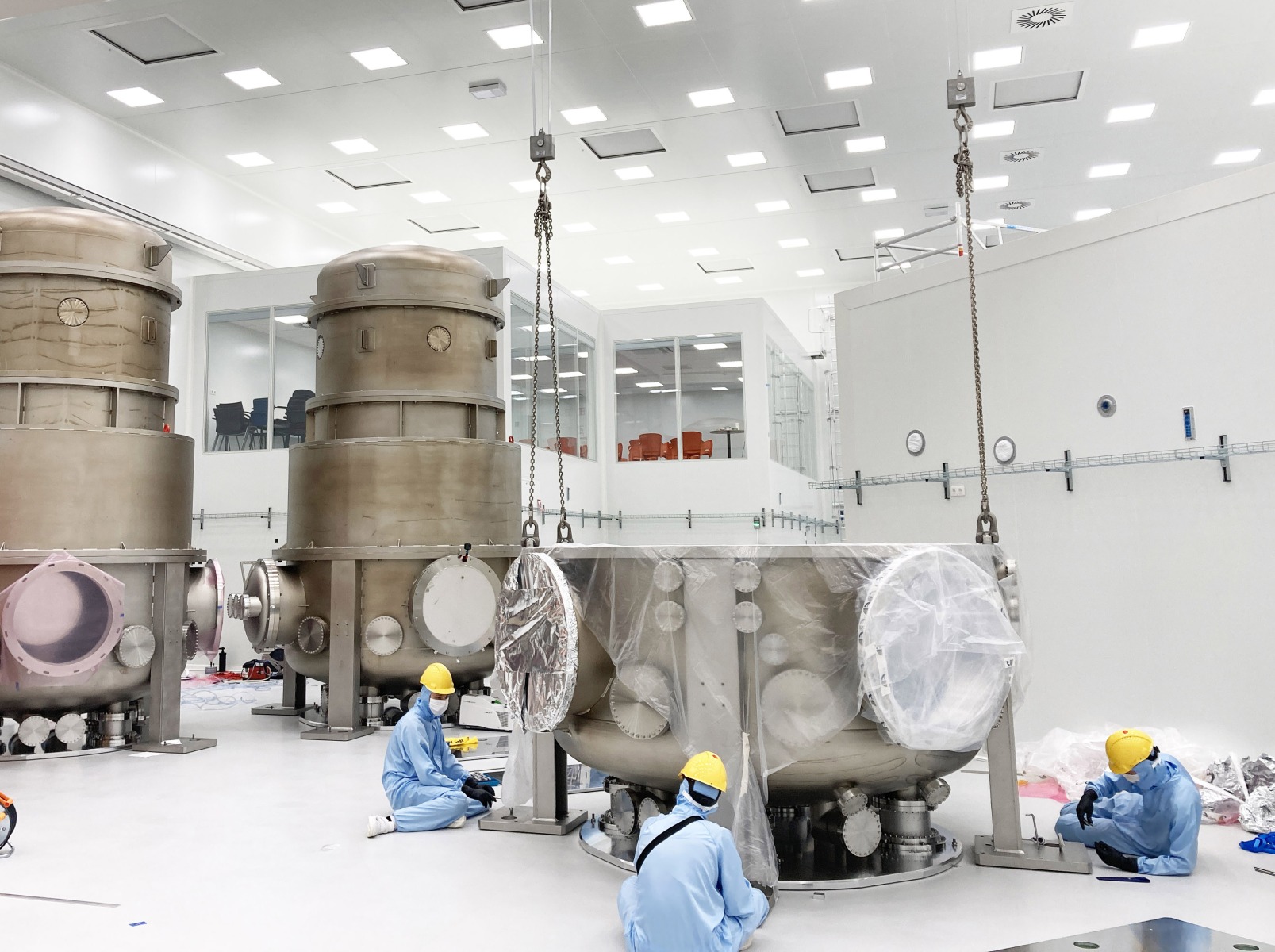 12
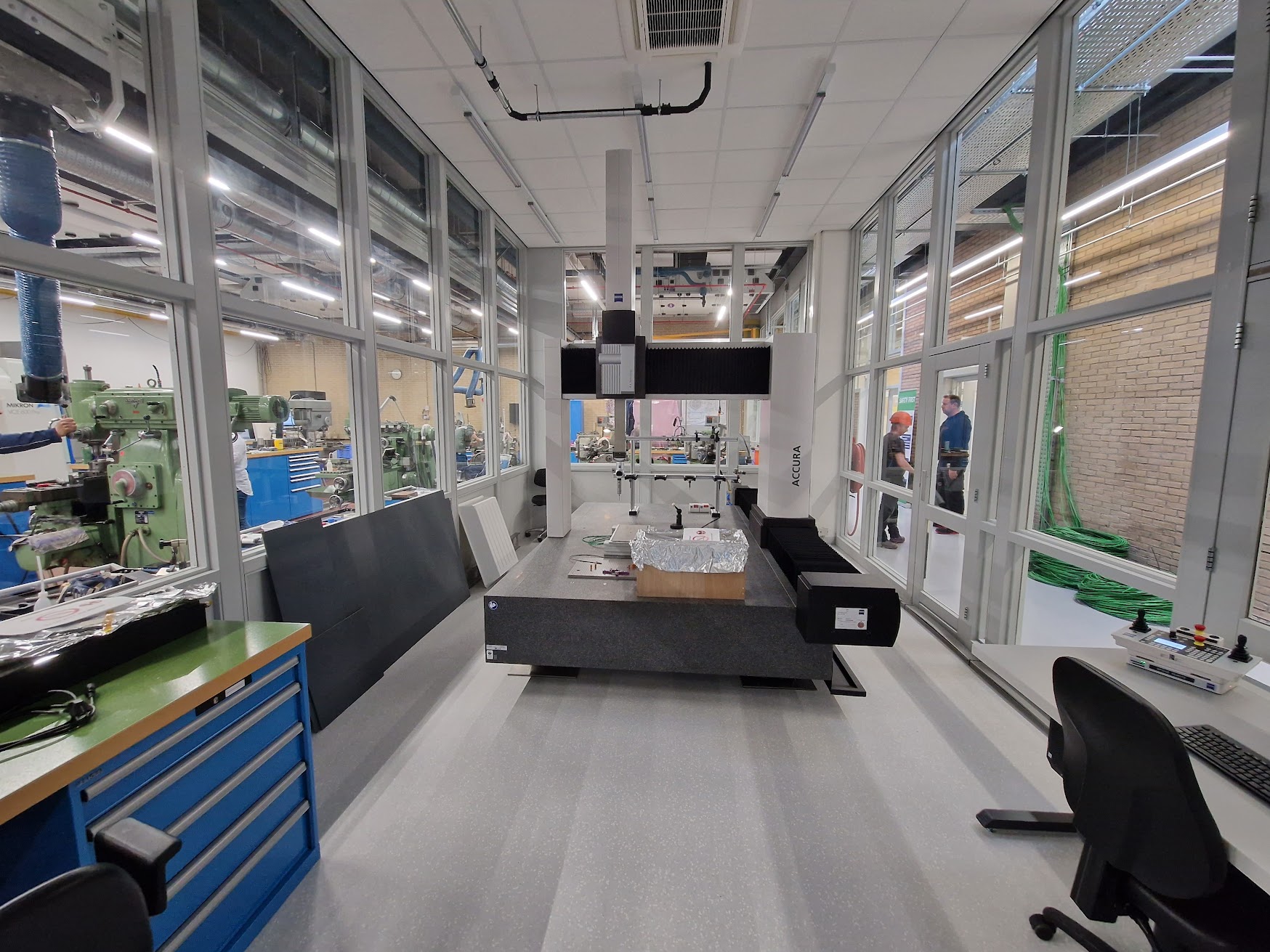 13
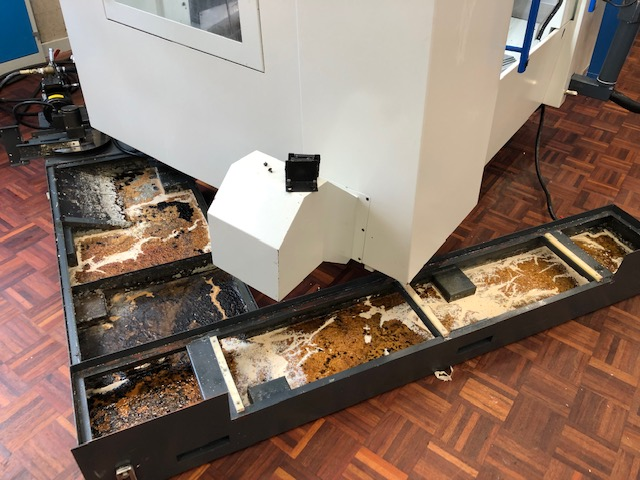 We clean up shit
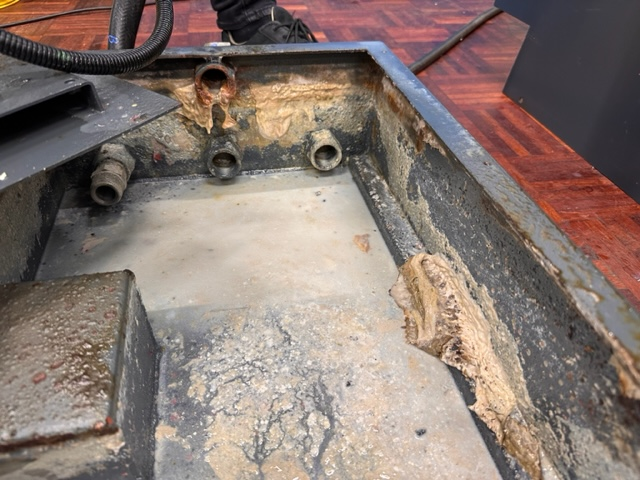 14
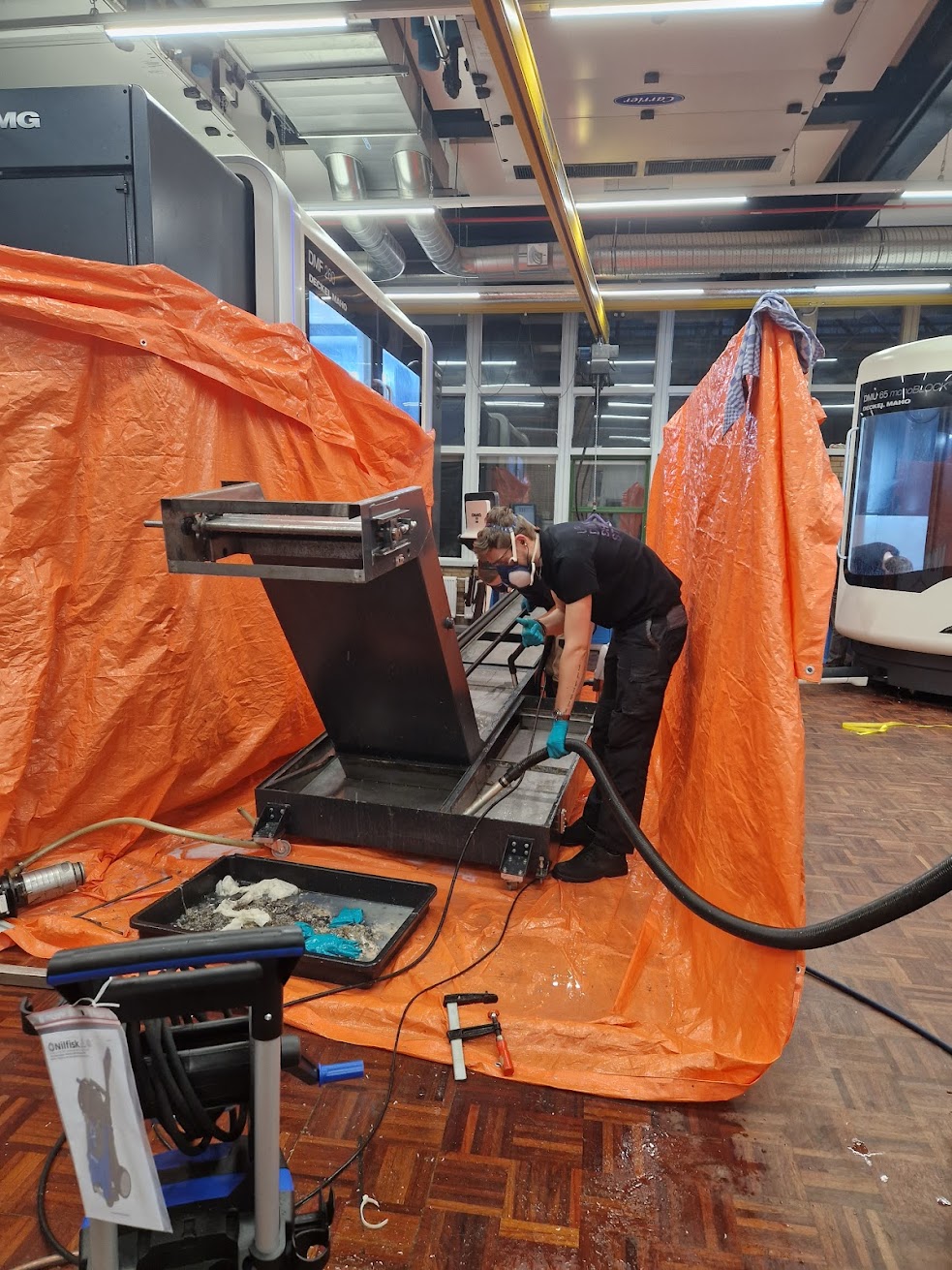 15
16
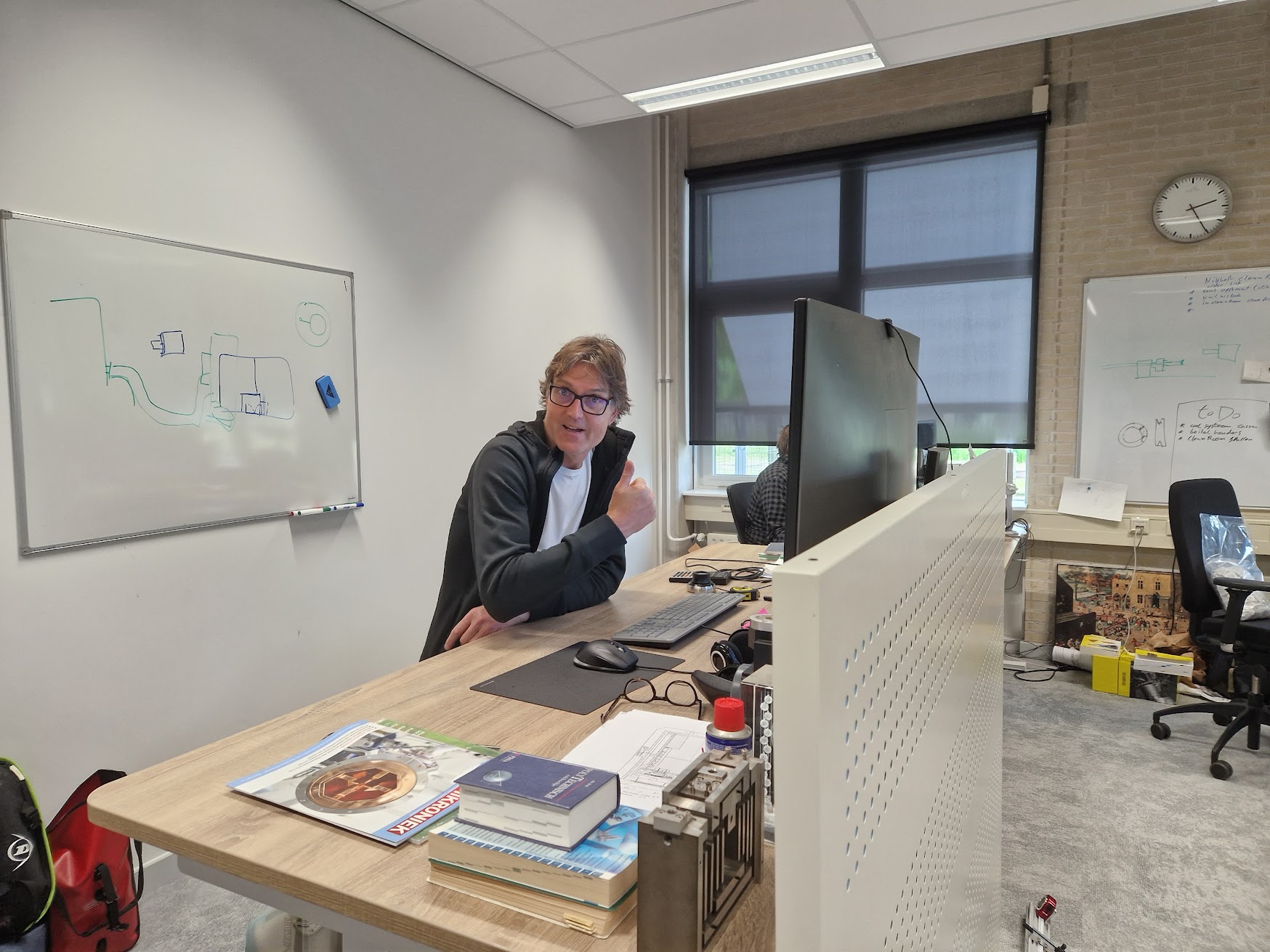 https://www.youtube.com/@marcokraan7637
What do we do?
17
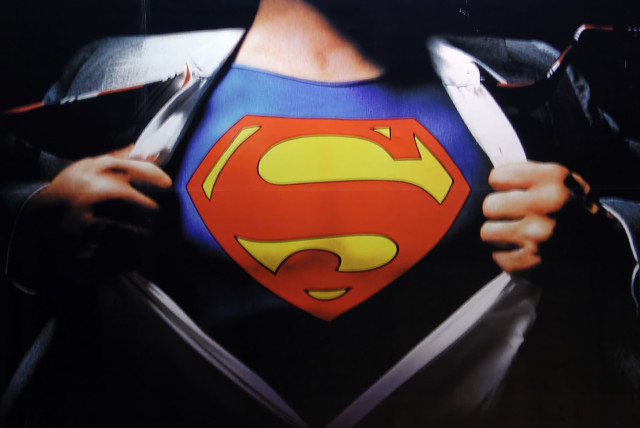 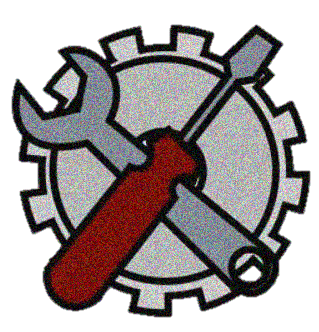 18